Zu Hause ist es am schönsten
Wohnen
Video pogledati na  https://www.loom.com/share/958cdb8b99c04ec486d9e3a5c82d9eec

Šifra je:  4.r

Ovdje se snimate pjesmicu https://vocaroo.com/
Wo kann man wohnen?
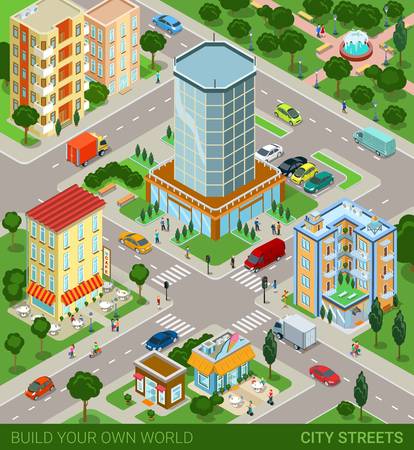 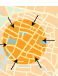 im Stadtzentrum
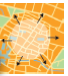 am Stadtrand
in einer Stadt
Antworte:
Wohnst du in einer Stadt?
Wohnst du im Stadtzentrum oder am Stadtrand?
auf dem Lande
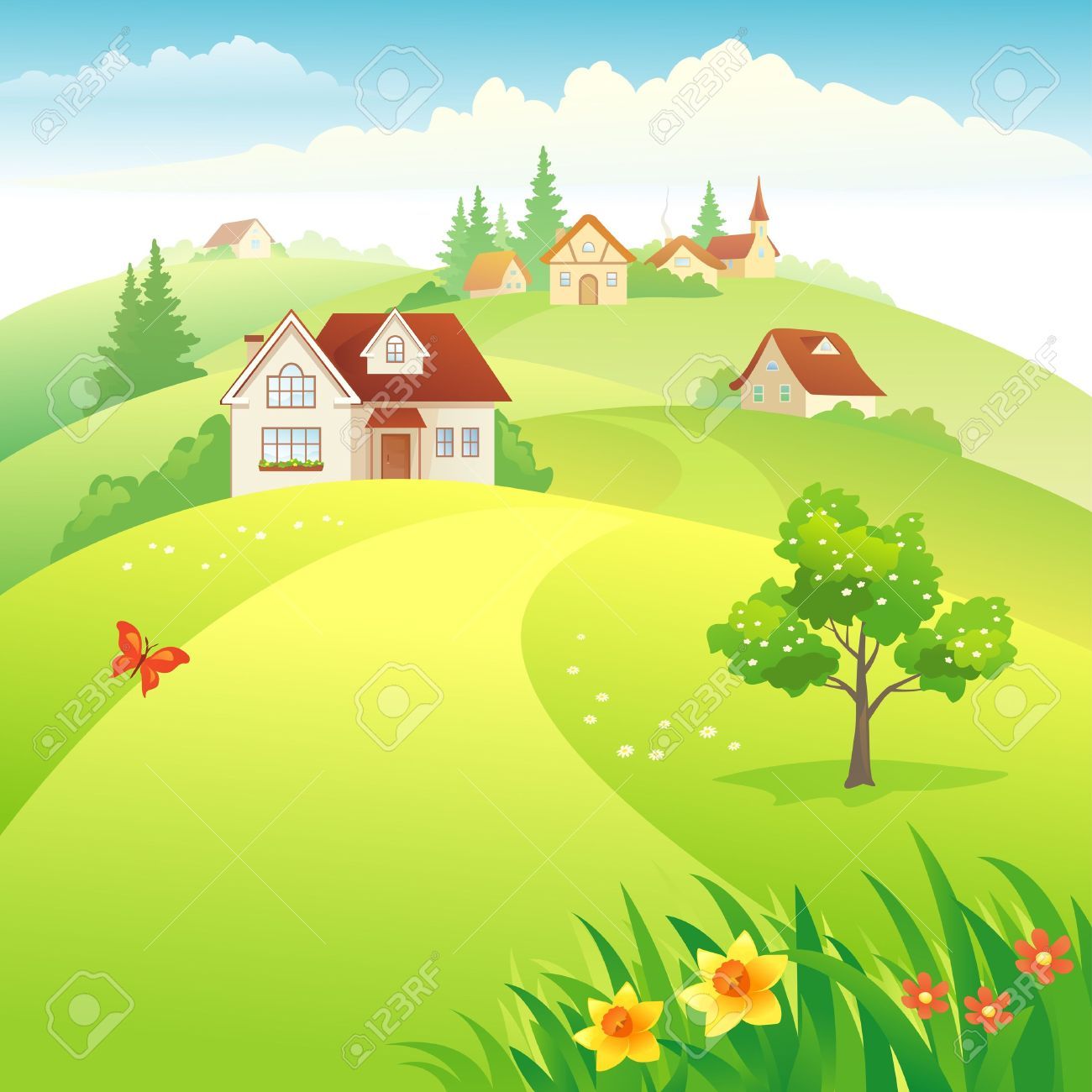 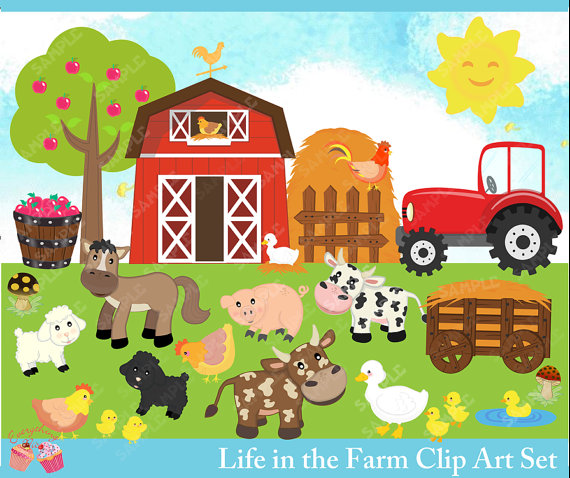 auf einem Bauernhof
in einem Dorf
Wohnst du in einem Dorf?
Wohnst du auf einem Bauernhof?
Welche Tiere gibt es auf deinem Bauernhof?
in einem Hochhaus
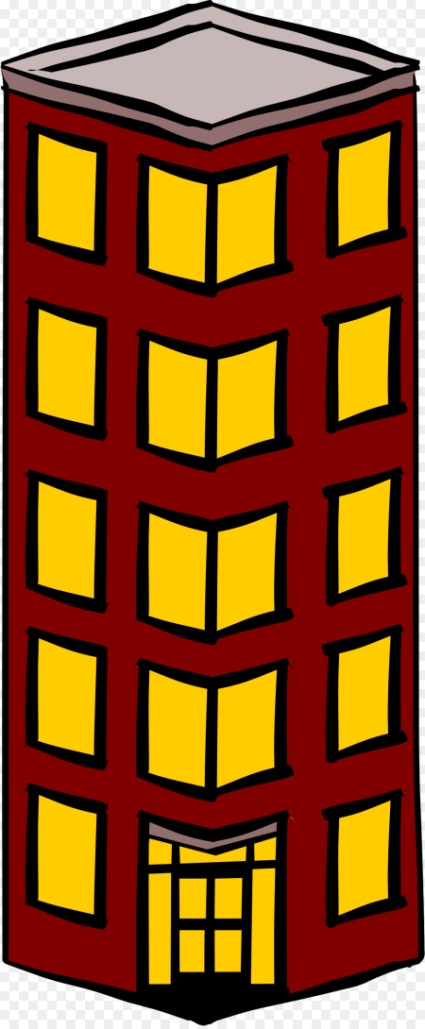 in einer Wohnung
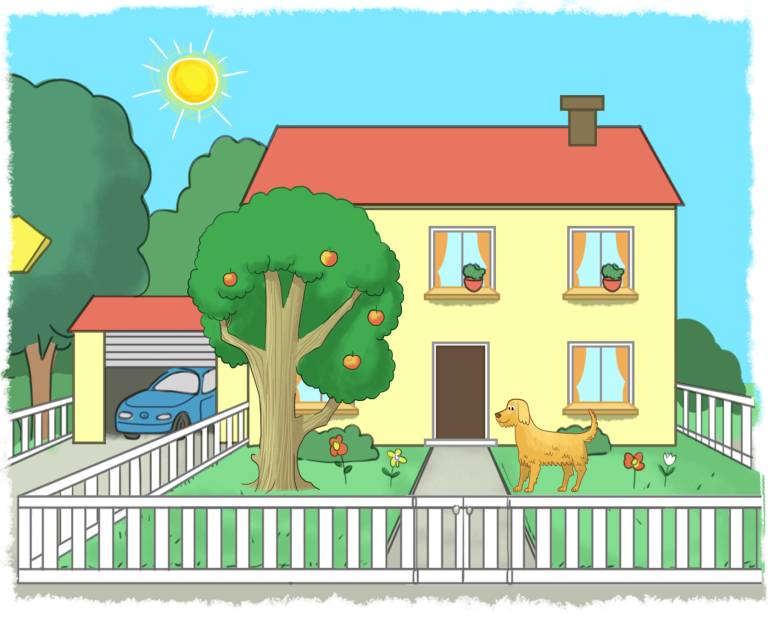 im ersten Stock
in einem Haus
Wohnst du in einem Haus?
im Erdgeschoss
Wohnst du in einem Hochhaus?
Welche Räume gibt es in deinem Haus / in deiner Wohnung?
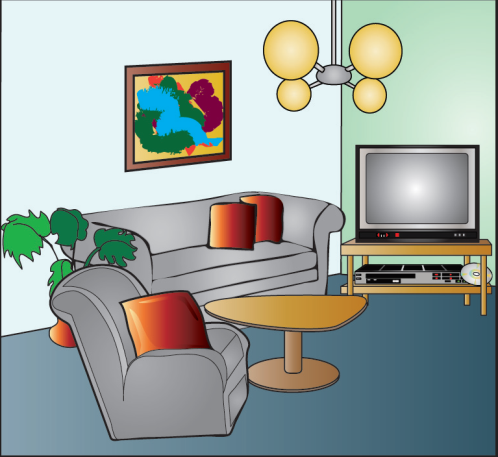 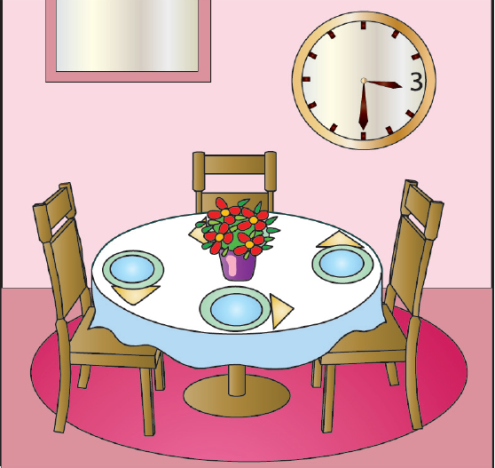 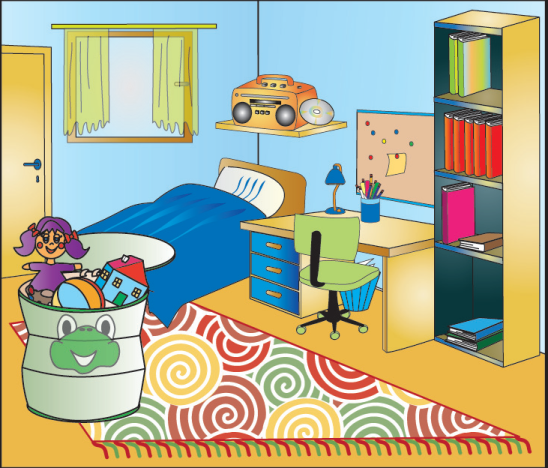 das Wohnzimmer
das Esszimmer
das Kinderzimmer
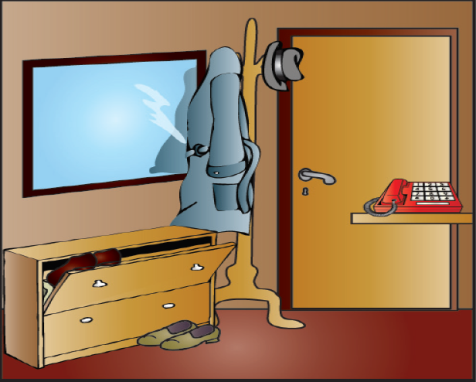 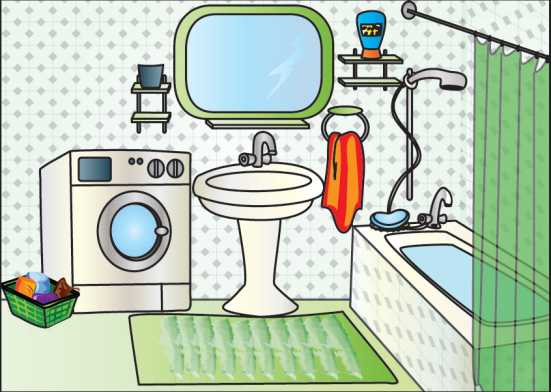 der Flur
das Badezimmer
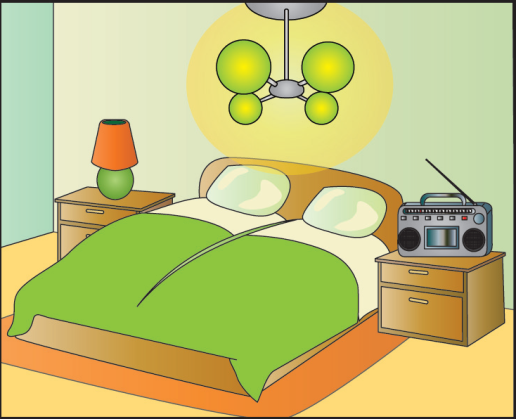 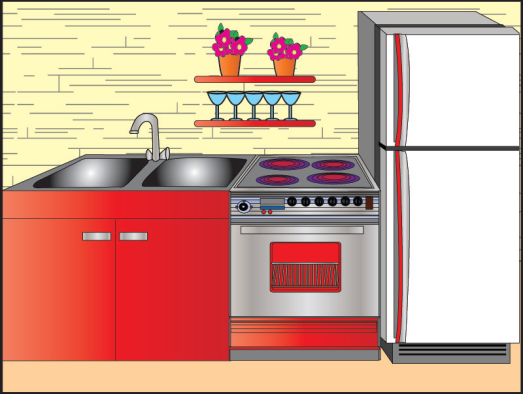 die Küche
das Schlafzimmer
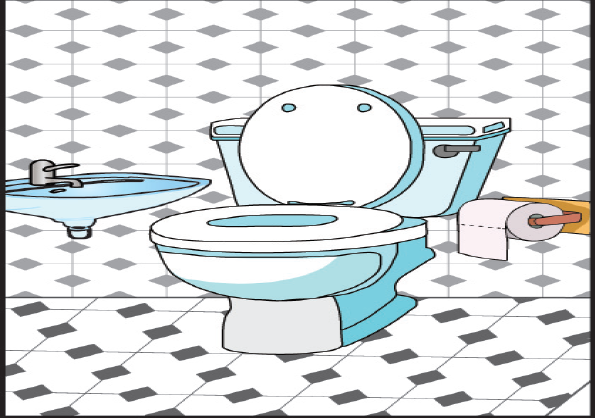 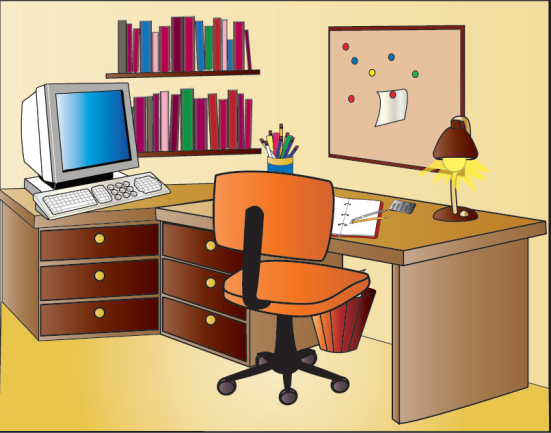 die Toilette
das Arbeitszimmer
https://www.youtube.com/watch?v=nl7qa4ewjNQ
Ergänze:
Im Wohnzimmer ………………………. wir alle zusammen. 
Im  Esszimmer ……………… wir zu Mittag und zu Abend.
In der Küche ………………… meine Mutter. 
Im Flur ……………….. mein Opa.
Im Arbeitszimmer ……………….. mein Vater am Computer. 
Im Kinderzimmer …………………. wir. 
Im Schlafzimmer ……………………. meine Eltern. 
Im Badezimmer …………………. ich.
Im Garten …………….. meine Katze.
spielen
essen
telefoniert
schlafen
arbeitet
sprechen
dusche
schläft
kocht
Zeichne die Mindmap in dein Heft.
hell
dunkel
schön
Wie kann ein Haus / eine Wohnung sein?
gemütlich
klein
modern
groß
Wie ist dein Haus / deine Wohnung?
Löse die Aufgaben in deinem Arbeitsheft.

Seite: 72, 73

Aufgaben: 1, 2, 3
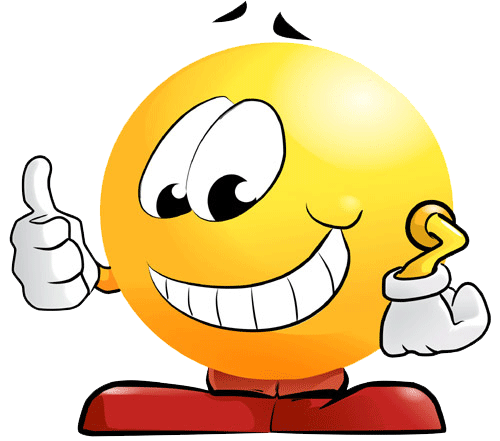 Wer will mehr: Tko hoće više!
Gut gemacht!
https://www.youtube.com/watch?v=D9uxfijResA
https://www.youtube.com/watch?v=-bKk3bvBa4o